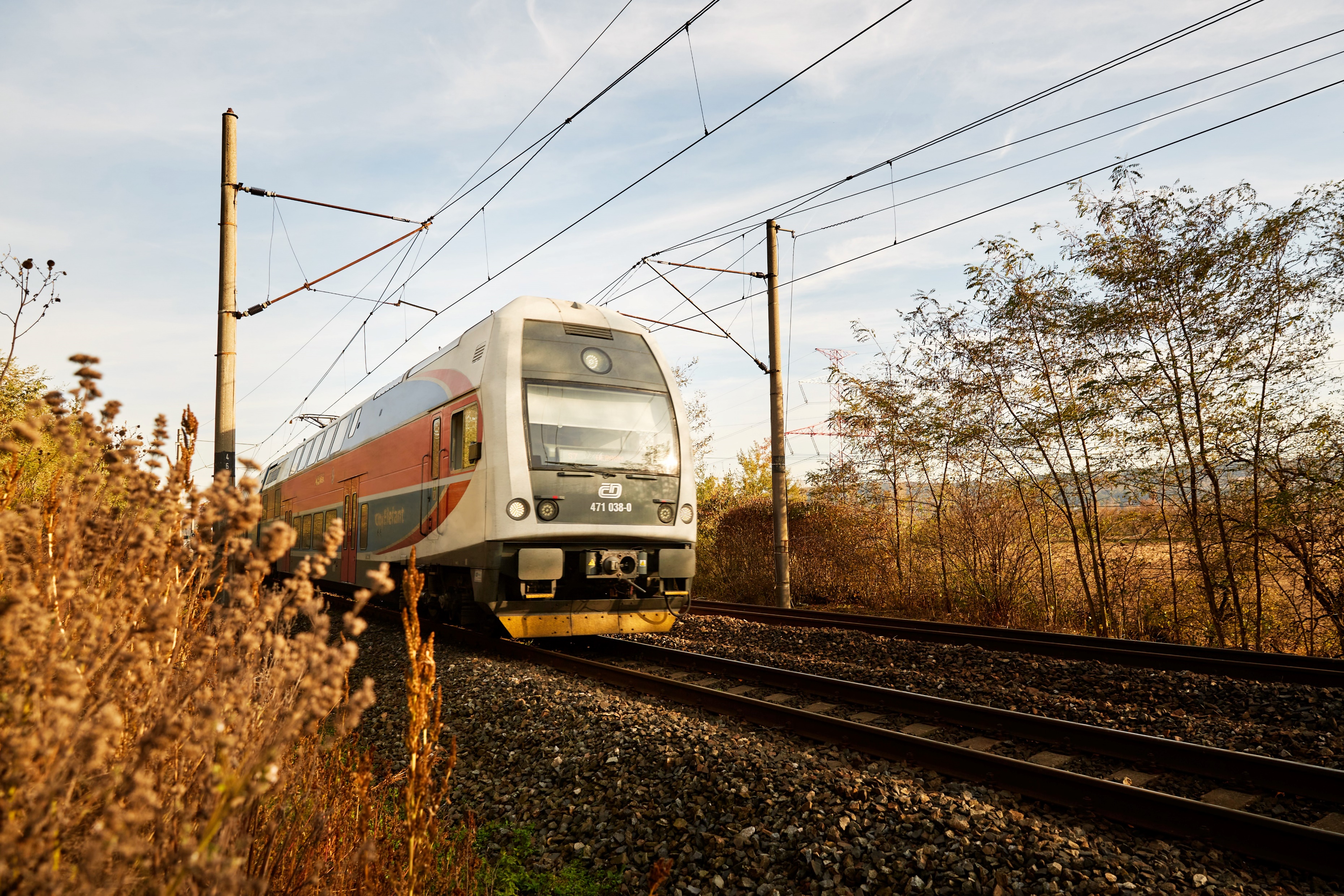 Změna provozního konceptu na trati 011od prosince 2024
IDSK
19. 2. 2024
1
MODELY KONCEPCEPŘÍMĚSTSKÉ DOPRAVY
Koncepce příměstské dopravy a vliv na kapacitu
Jednosegmentová obsluha
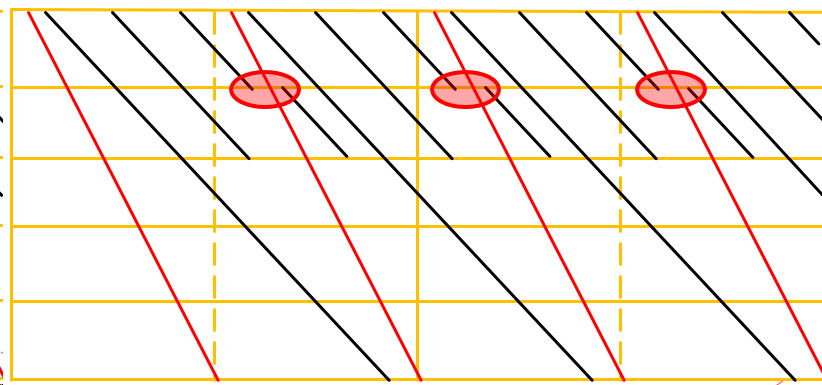 Kombinace klasických Sp+Os
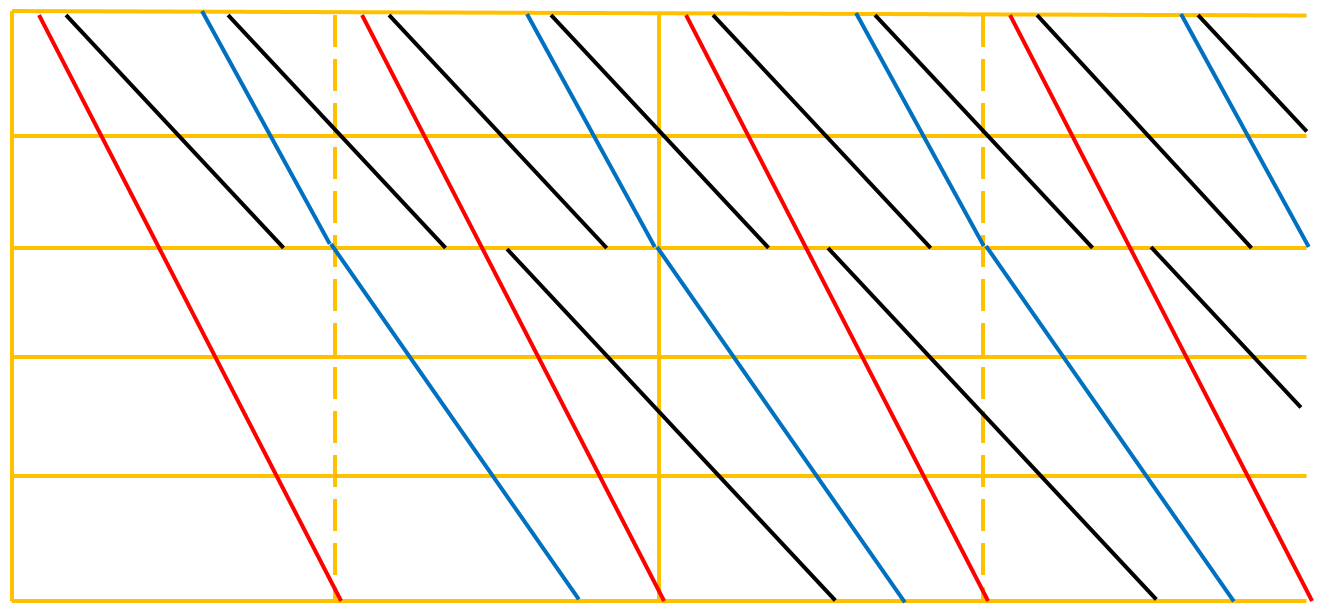 Pásmový JŘ
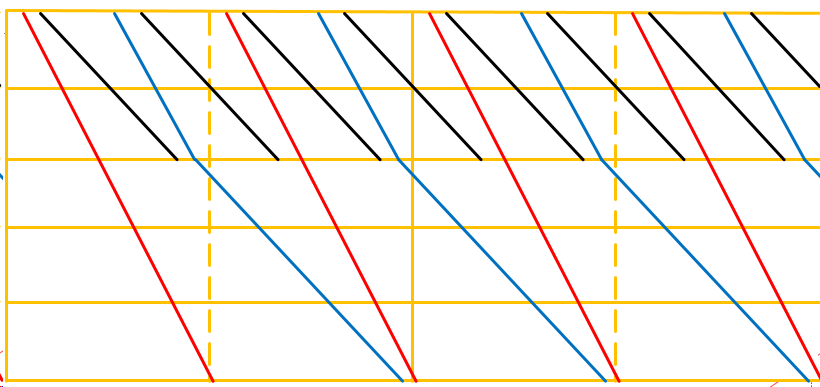 3
Pásmový JŘ - výhody
Zkrácení cestovních dob ze vzdálenějších lokalit do centra
Možnost vhodnějšího nastavení kapacity souprav (efektivnější využití kapacity)
Větší efektivita – oproti jednostupňové obsluze dochází k navýšení počtu tras jen ve vnitřních pásmech (na rozdíl od klasické kombinace Os+Sp)
Navýšení počtu spěšných vlaků bez nárůstu vlkm
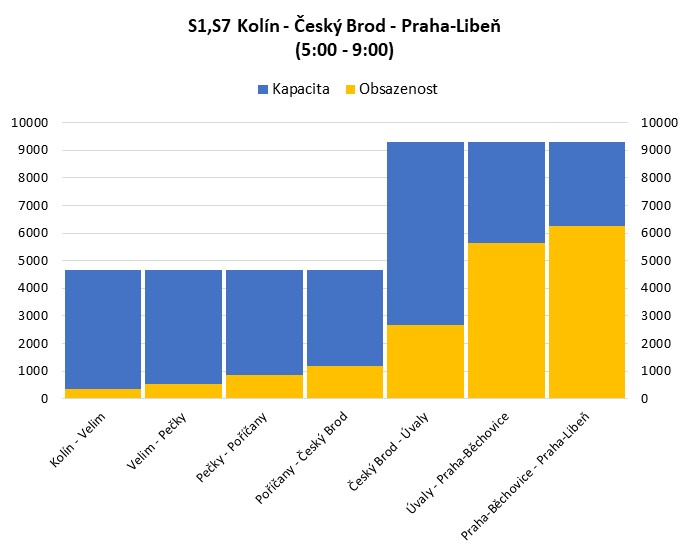 4
Pásmový JŘ - nevýhody
Nutnost přestupu při cestách mezi nácestnými tarifními body jednotlivých aglomeračních pásem (→ nutnost zajištění krátkých přestupů v pásmové stanici)
Vyšší riziko přenosu zpoždění mezi pásmovými spěšnými vlaky a osobními vlaky nebo naopak při čekání v pásmové stanici
Při částečném pásmovém JŘ nebo rozdílným provozním konceptem ve špičce a v sedle menší přehlednost pro cestující
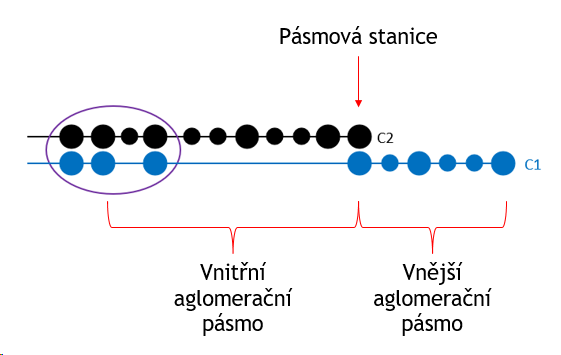 5
DOPRAVNÍ KONCEPT NA TRATI 011PRAHA – Č. BROD – KOLÍN
Trať 011 a návazné tratě 012, 060 a trať 230 v úseku Kolín – Kutná Hora hl.n.
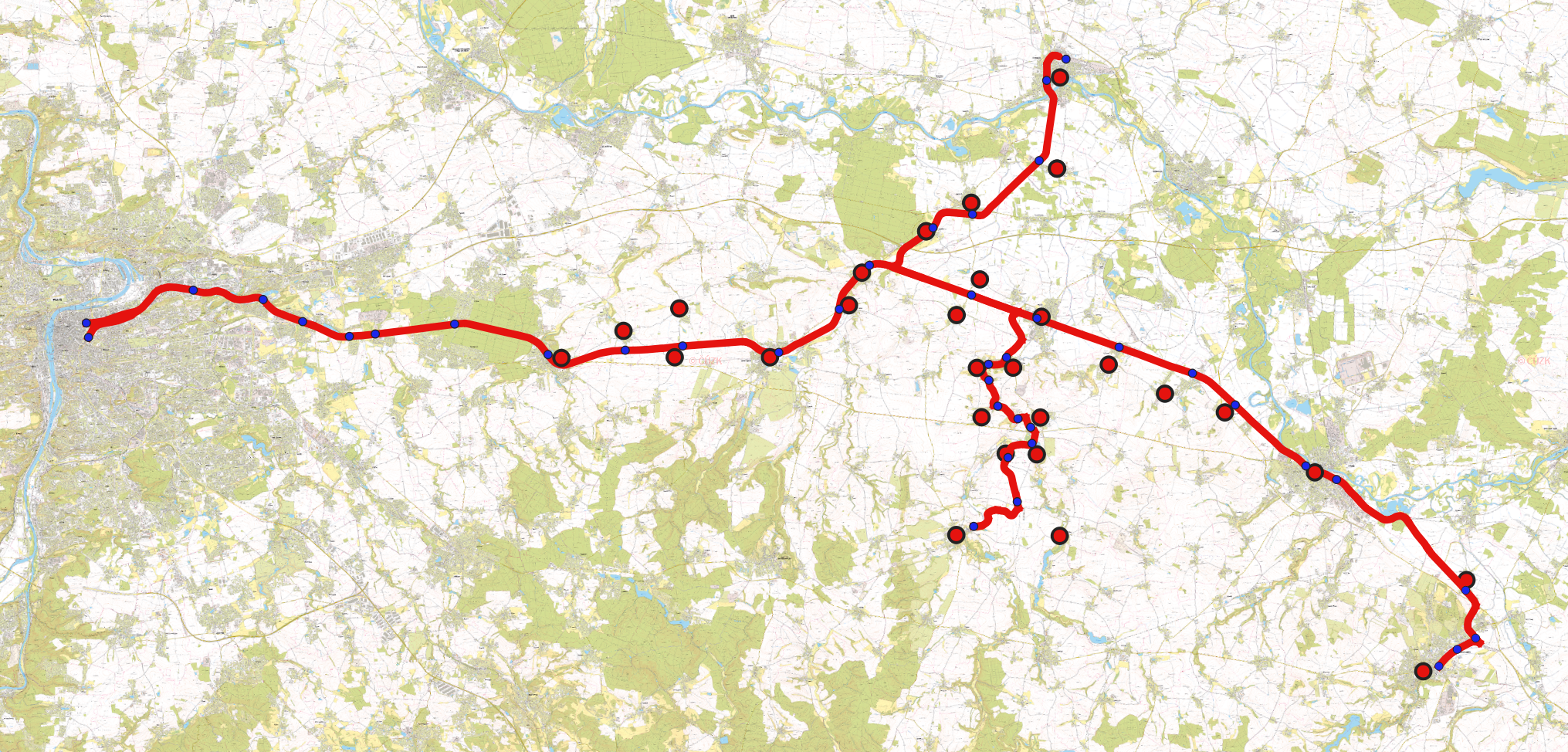 Nymburk
Hořátev
Sadská
Třebestovice
Poříčany
Milčice
Tuklaty
Břežany II
Cerhenice
Pečky
Klučov
Tatce
Úvaly
Chotutice
Radim
Velim
Rostoklaty
Český Brod
Nová Ves I
Plaňany
Vrbčany
Zalešany
Žabonosy
Kolín
Svojšice
Kouřim
Hlízov
Kutná Hora
7
Návrh pásmového JŘ na trati 011
směr Nymburk hl.n.
Praha-Běchovice střed
Praha-Dolní Počernice
Nová Ves u Kolína
Praha-Běchovice
Praha-Klánovice
Kolín zastávka
Praha-Libeň
Český Brod
Cerhenice
Praha-Kyje
Platí ve špičkách pracovních dnů
Rostoklaty
S12
Poříčany
Tuklaty
Klučov
Pečky
Velim
Úvaly
R41
Tatce
Kolín
S1
S11
směr Kouřim
S7
Platí mimo špiček pracovních dnů
a o víkendu
směr Nymburk hl.n.
S12
Kutná Hora
S1
S11
směr Kouřim
interval 30´
8
interval 60´
Výřez jízdního řádu pro trať 011 a část trati 230 pro pracovní dny
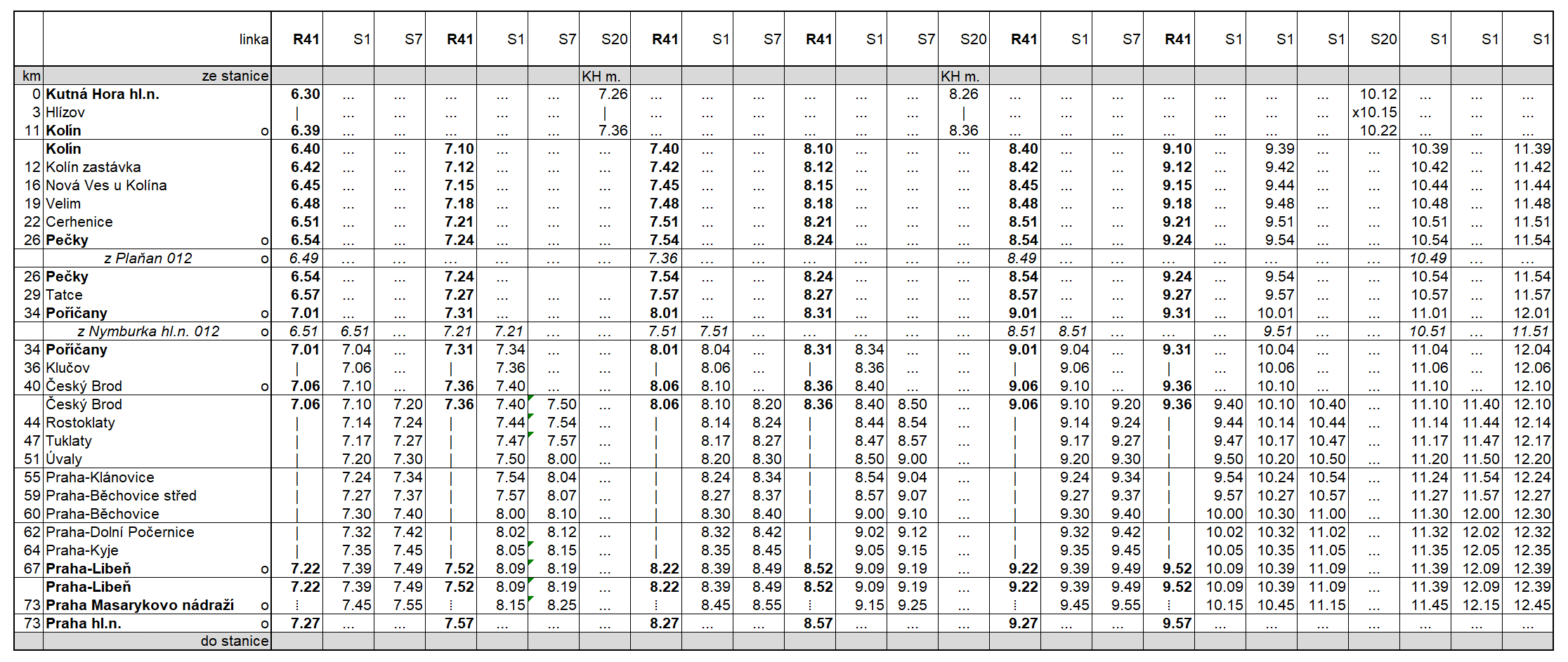 I
I
I
I
I
I
I
Přestup mezi pásmovými Sp vlaky a vlaky linky S1
Linka S1 (řazení 2x471 o kapacitě 620 míst)
9
Linka R41 (řazení 2xEMU240 o kapacitě 480 míst)
Výřez jízdního řádu pro trať 060
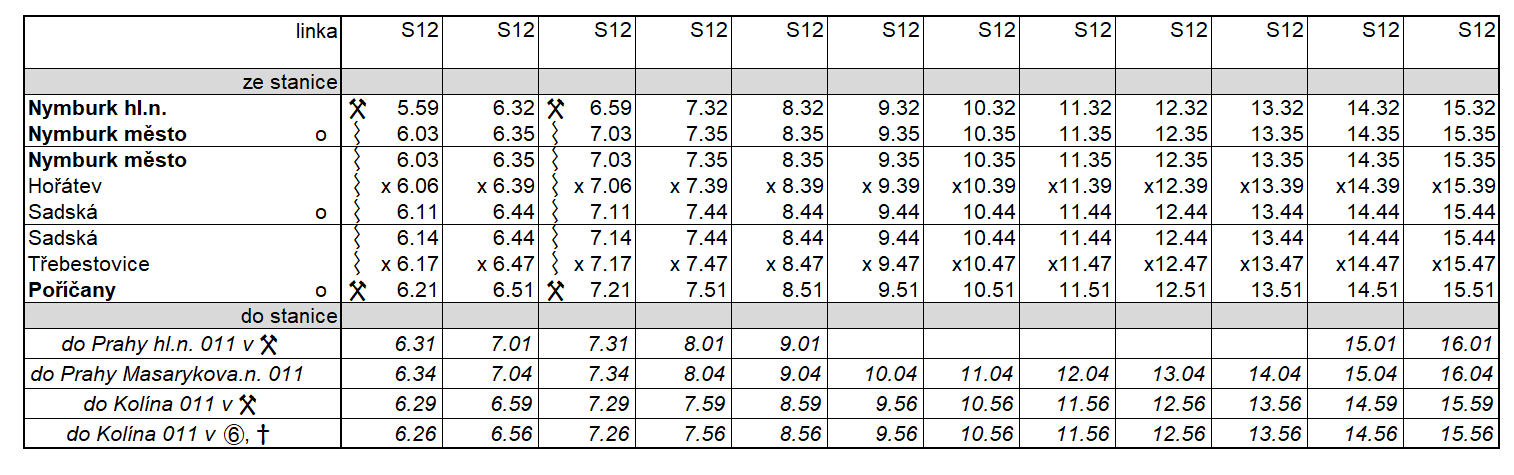 Vznik dlouho požadované oboustranné návaznosti od Sadské a Nymburka na spěšné vlaky v Poříčanech
Rozšíření provozu - první spoj z Nymburka již ve 3:32, poslední až ve 23:32, z Poříčan první spoj ve 4:05 
Intervaly
ráno v pracovní dny interval 30 minut pouze v případě vedení linky R10 mimo Poříčany, 
v ostatním období 60 minut
Kvůli návaznostem na vlaky odlišené polohy spojů
Výřez jízdního řádu pro trať 012
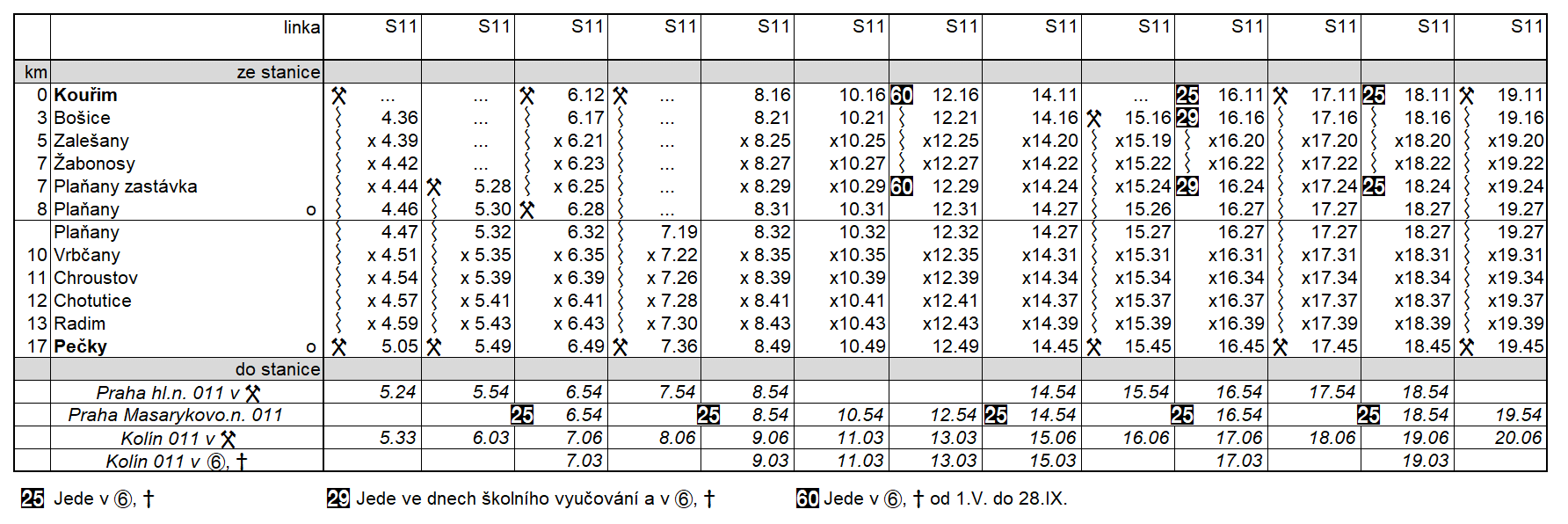 Oboustranné návaznosti od Kouřimi a Plaňan na spěšné vlaky v Pečkách
Rozsah dopravy beze změn
Zpřehlednění jízdního řádu
11
Nové jednotky RegioPanter na lince R41
Bezbariérový přístup
Klimatizace
Wi-Fi připojení
Zásuvky 230V
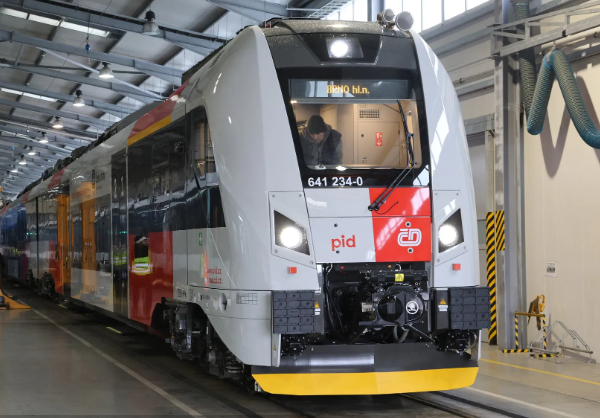 Stav příprav projektu
Jednání s ROPID a dopravcem
Schválení rámcového rozsahu dopravy, JŘ, a nákupu nových vozidel EMU240 v orgánech Středočeského kraje a Hl. města Prahy
Zpřesňování provozního konceptu a první představení záměru SŽ
Projednání návrhu s obcemi
Jednání se Správou železnic o konečné podobě modelu
Objednávka jízdního řádu (04/24)
Projednání připomínek k návrhu jízdního řádu (06/24)
Výsledná verze jízdního řádu (11/24)
Začátek platnosti změn 15. 12. 2024
13
INFORMACE PO SETKÁNÍ SE ZÁSTUPCI SPRÁVY ŽELEZNIC DNE 16. 2. 2024
Prověření jízdního řádu Správou železnic
V prosinci 2023 zaslány JŘ k prověření na Správu železnic
V únoru 2024 obdrženy výsledky analýzy:
Prodloužení jízdní doby pásmových spěšných vlaků
Vyšší potřebný počet vozidel
Upravený návrh JŘ Správy železnic omezuje očekávané benefity
Jedním z důvodů je další zahuštění dopravy na trati 011
15
DOPADY ZMĚN PO PROJEDNÁNÍ            SE SPRÁVOU ŽELEZNIC
Tatce a Nová Ves
Dílčí omezení spojení vlivem nedostatečné kapacity trati
V období přepravních špiček, pouze ve směru DO Prahy
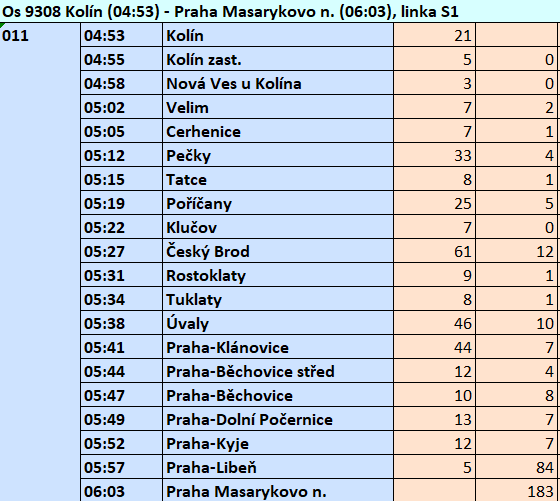 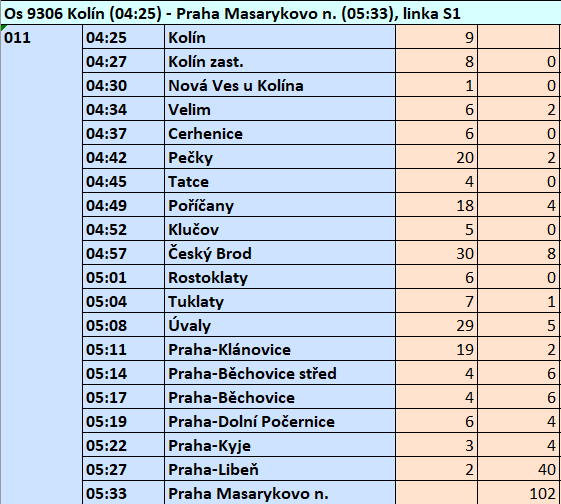 Tatce a Nová Ves
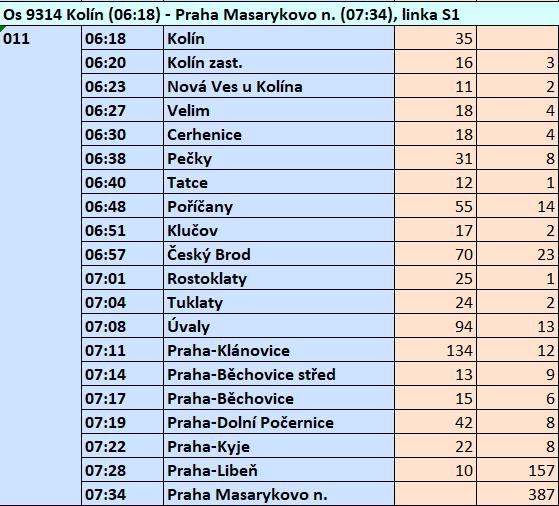 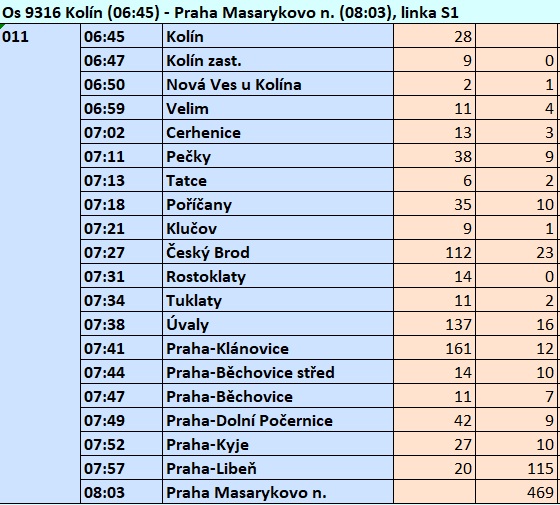 Kutná Hora
Možnost a rozsah zajíždění spojů linky R41 do Kutné Hory bude ovlivněno několika faktory:
Dlouhodobá výluka nástupišť v roce 2025 v Kolíně
Výsledné trasy časových poloh linky R41 s ohledem na obraty souprav a jejich výsledný disponibilní počet
Nevhodná konfigurace stanice Kutná Hora = problematika zastavení souprav vedených soupravou 2x EMU 240 ve stanici
ZÁVĚR
Nadále budou vedena jednání s obcemi, Správou železnic a dopravcem ohledně výsledné podoby nového modelu
Prezentované JŘ jsou v tuto chvíli pouze orientační
Po vzájemném odsouhlasení dojde k úpravám návazností autobusových linek
Bude spuštěna informační kampaň pro veřejnost
Nový dopravní model bude důkladně sledován a vyhodnocován, legitimní a provozně, technicky a ekonomicky možné požadavky budou zapracovány v nejbližší době (06/25, případně 12/25)
Děkuji za pozornost
IDSK
19. 2. 2024
21